巡游表演路线 / 背景方队示意图
6
小学低
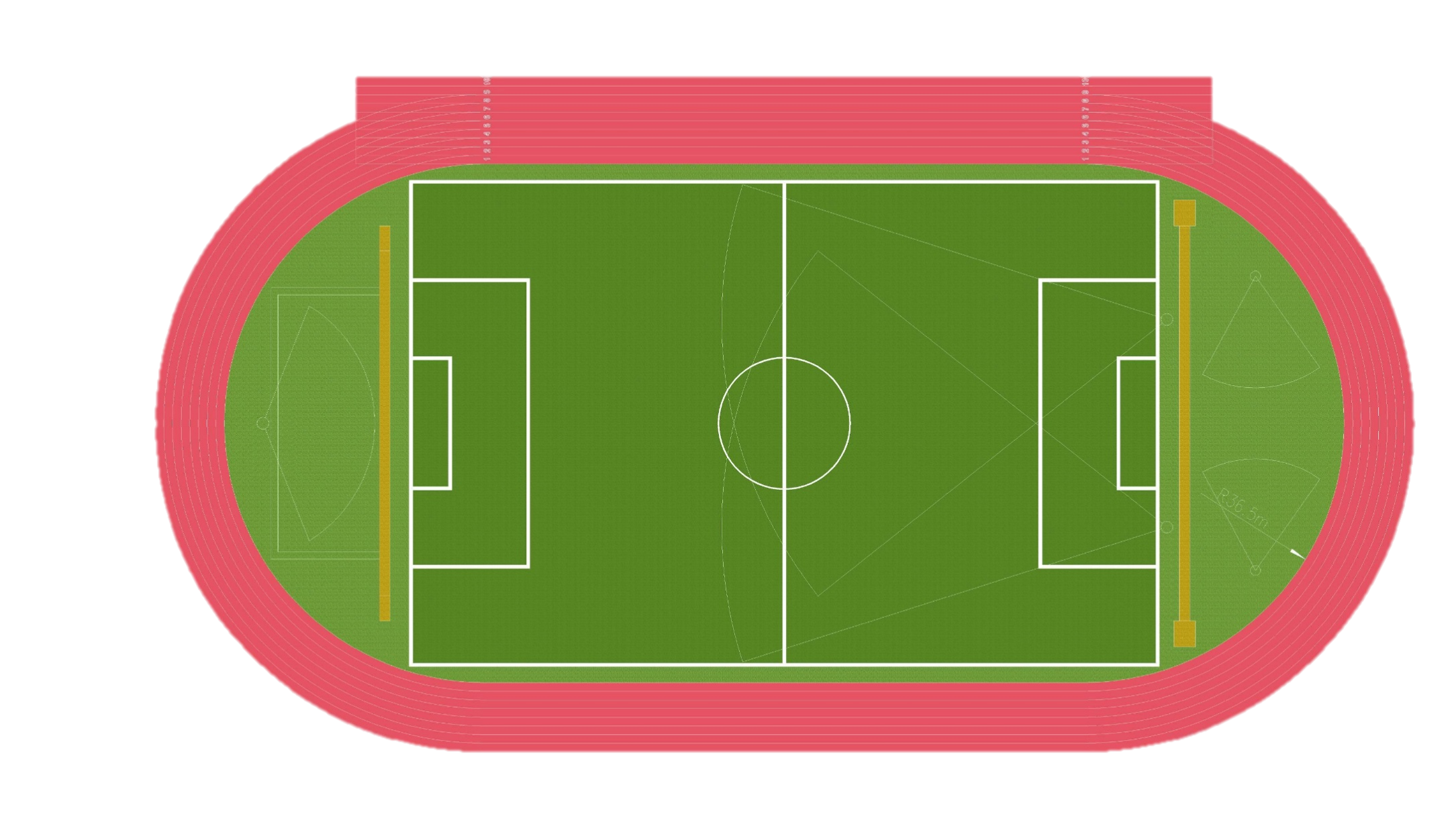 9
高二
5
小学高
8
高一
7
田林国际
10
高三
变换队形5*10
高     三
高   二
高    一
4中一
37m
36m
37m
巡游候场位置
32m
中   三
中    一
中   二
3中二
表演点3
20m
小学
低年级
小学
高年级
田林
国际部
2中三
1教师
20m
表演点1
表演点2
ＳＥＳ第七届艺术节
主席台
巡游方队
出场顺序
最后站位
1
各国风情艺术嘉年华 分舞台区域图
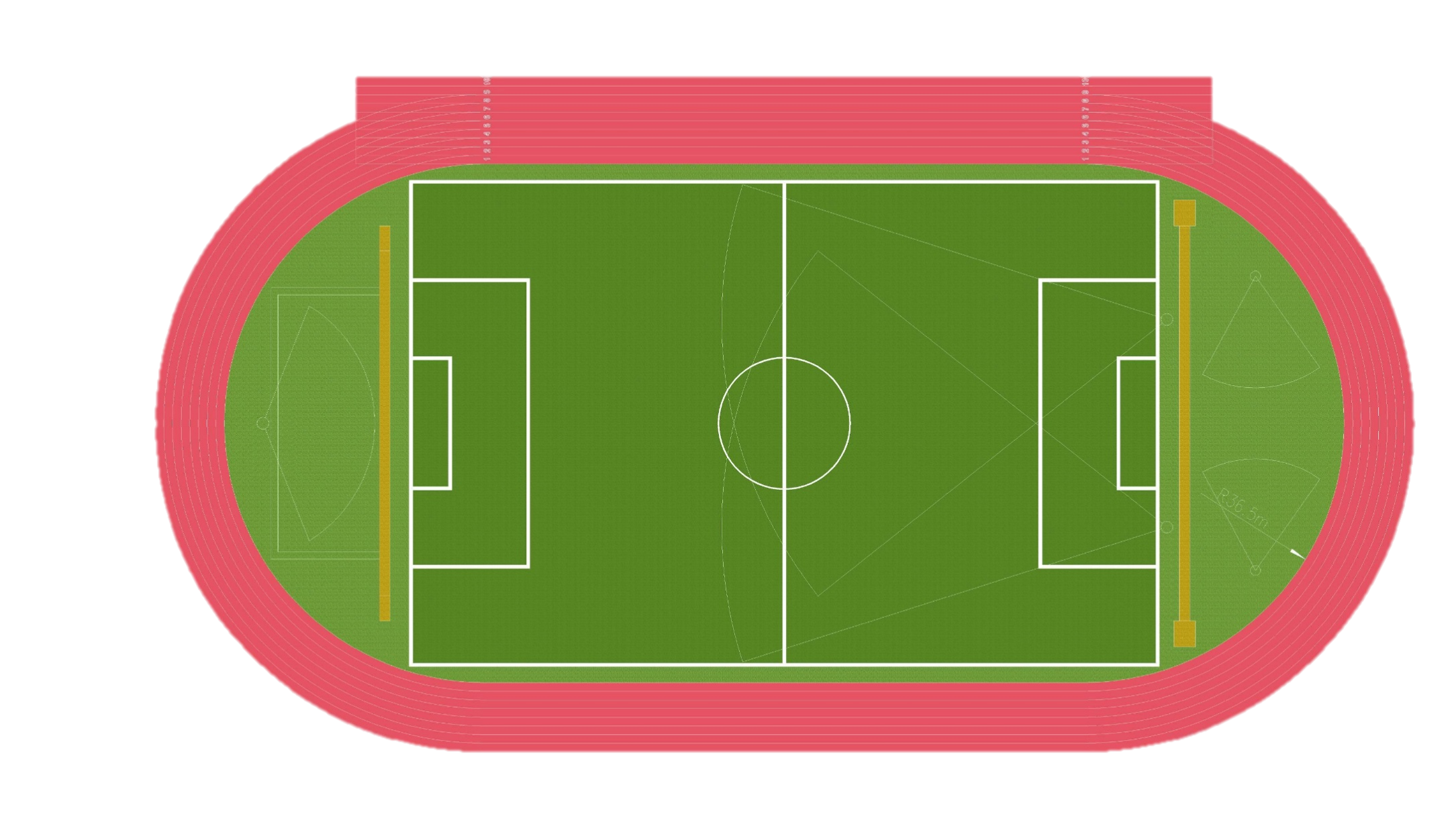 小学高年级
小学低年级
中    一
高    一
高     二
中   

二
ＳＥＳ第七届艺术节
主席台
高三在水池边，
中三在东明路正门口
国际部
尾声（拼字环节）各年级在跑道上手拉手 区域图
小学
高年级
小学
低年级
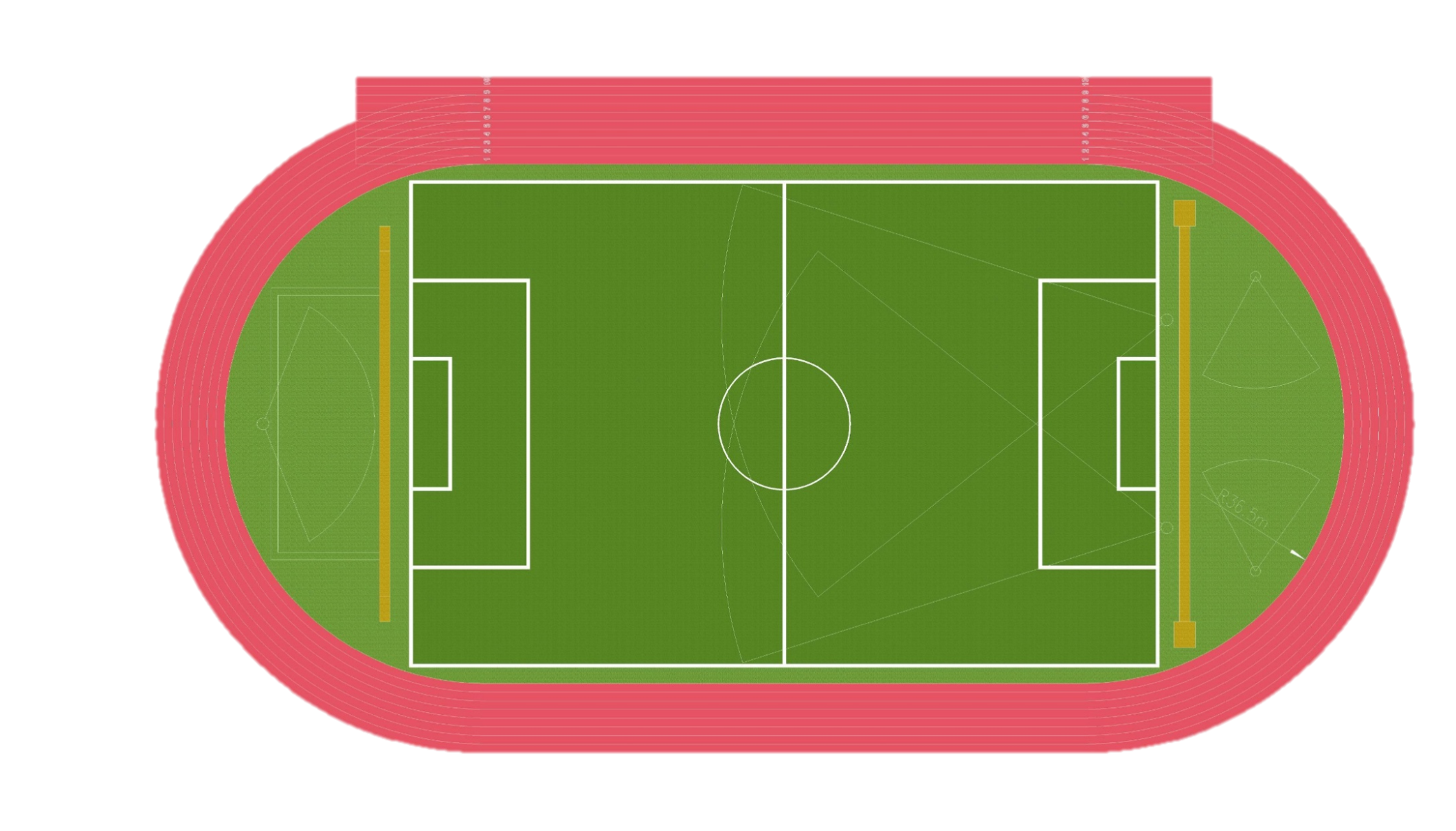 中    一
高    一
中   二
高   二
初中国际部
田林
国际部
中     三
高   三
学生站两圈
       为内圈 
       为外圈
ＳＥＳ第七届艺术节
主席台